Respiratory system
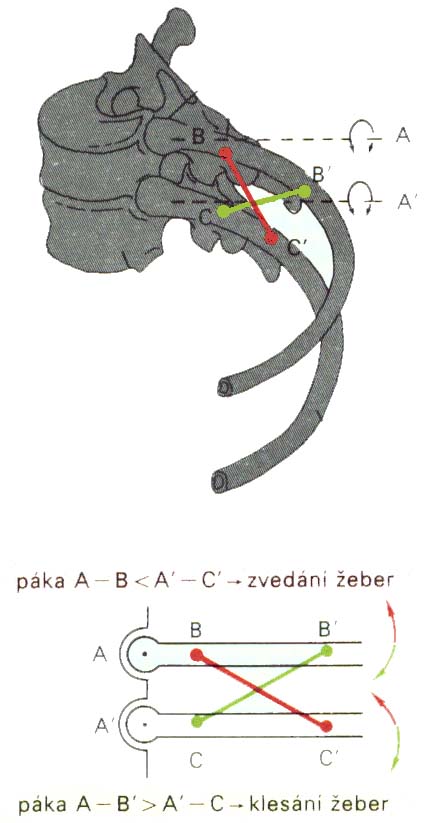 Bucket-handle and water-pump handle effects
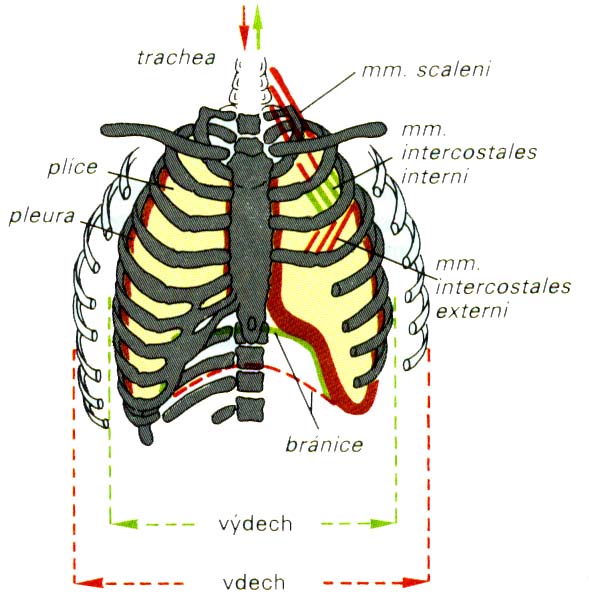 Silbernagl, Despopoulos: Color atlas of physiology, 2006.
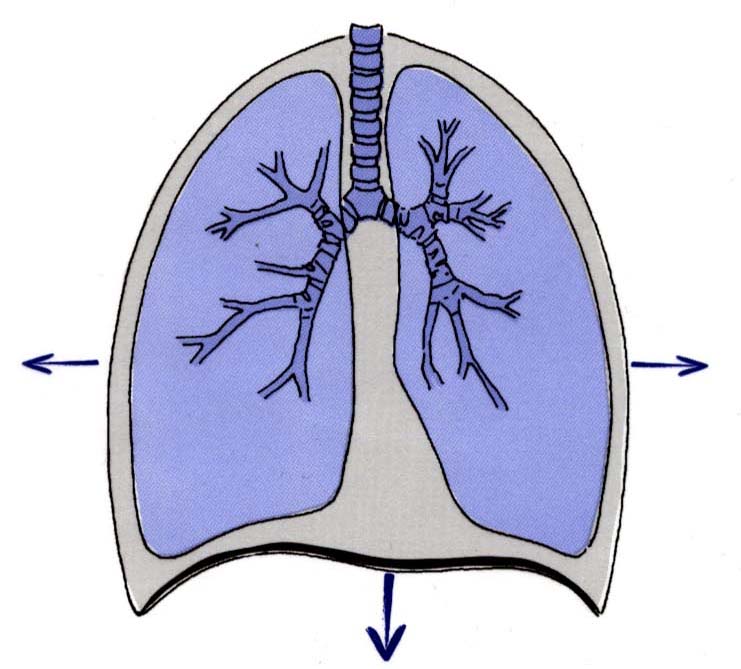 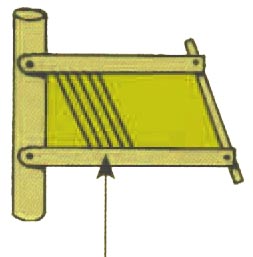 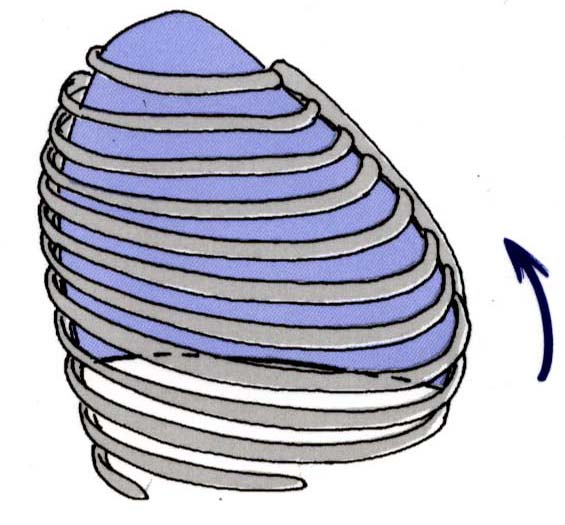 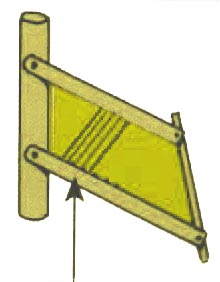 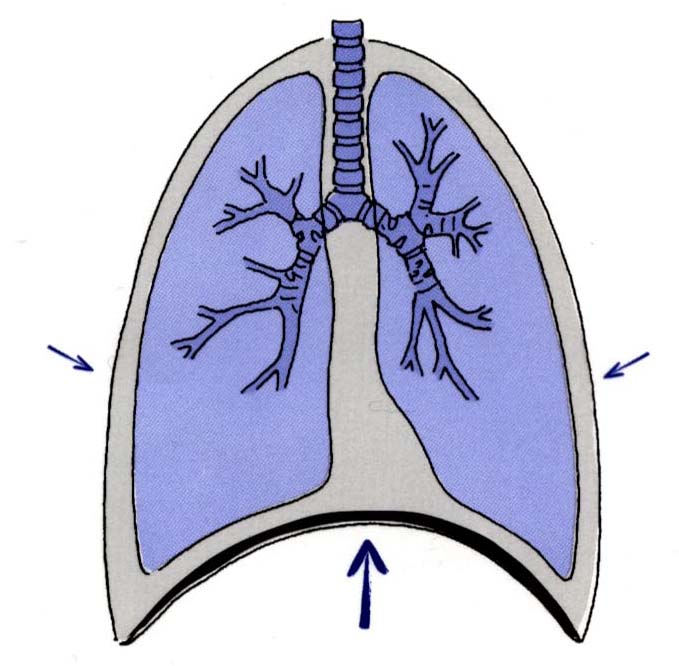 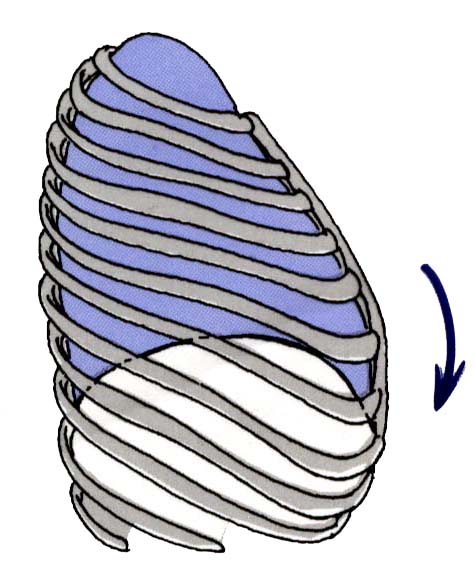 Bucket-handle and water-pump handle effects

Silbernagl, Despopoulos: Color atlas of physiology, 2006.
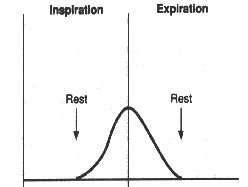 PLEURA
parietalis
pulmonalis
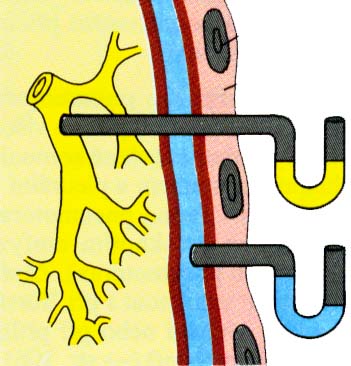 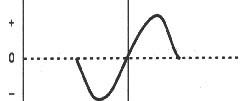 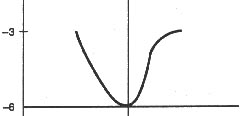 Silbernagl, Despopoulos: Color atlas of physiology, 2006.
TRANSPORT of O2
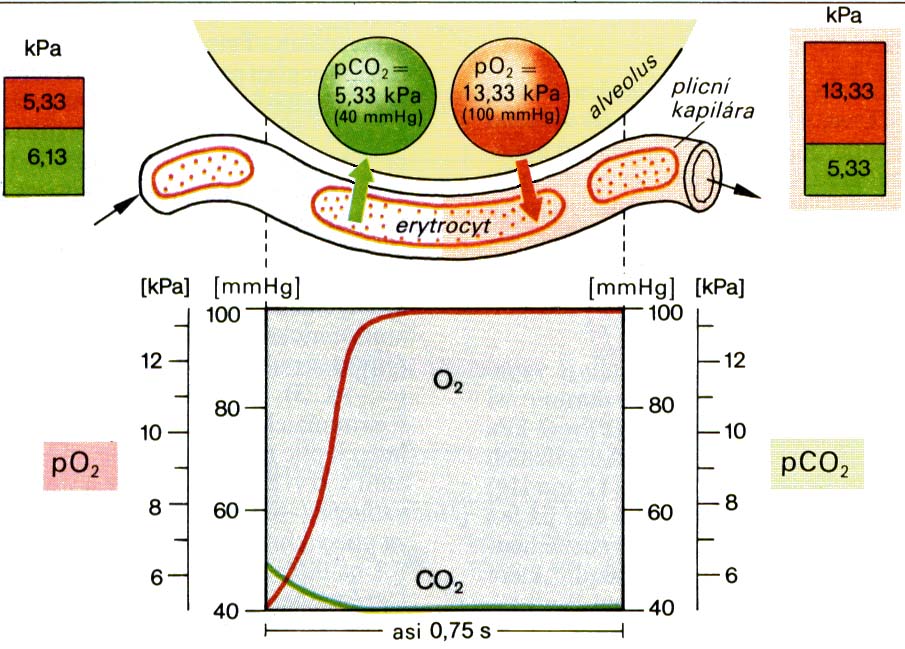 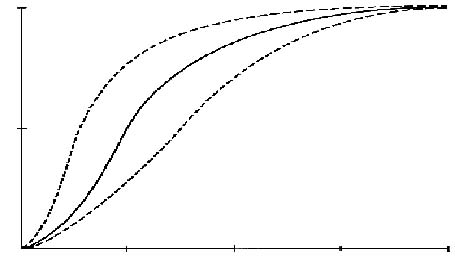  temperature
 pH
pCO2
 DPG
100%
 temperature
 pH	
 pCO2
 DPG
50%
pO2
25
75
100
50
Silbernagl, Despopoulos: Color atlas of physiology, 2006.
Control of ventilation
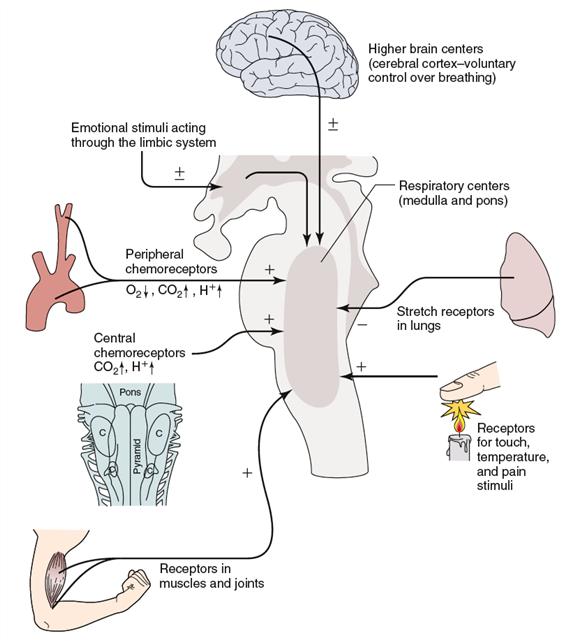 https://sleep.sharepoint.com/siteimages/Chapter%203.png
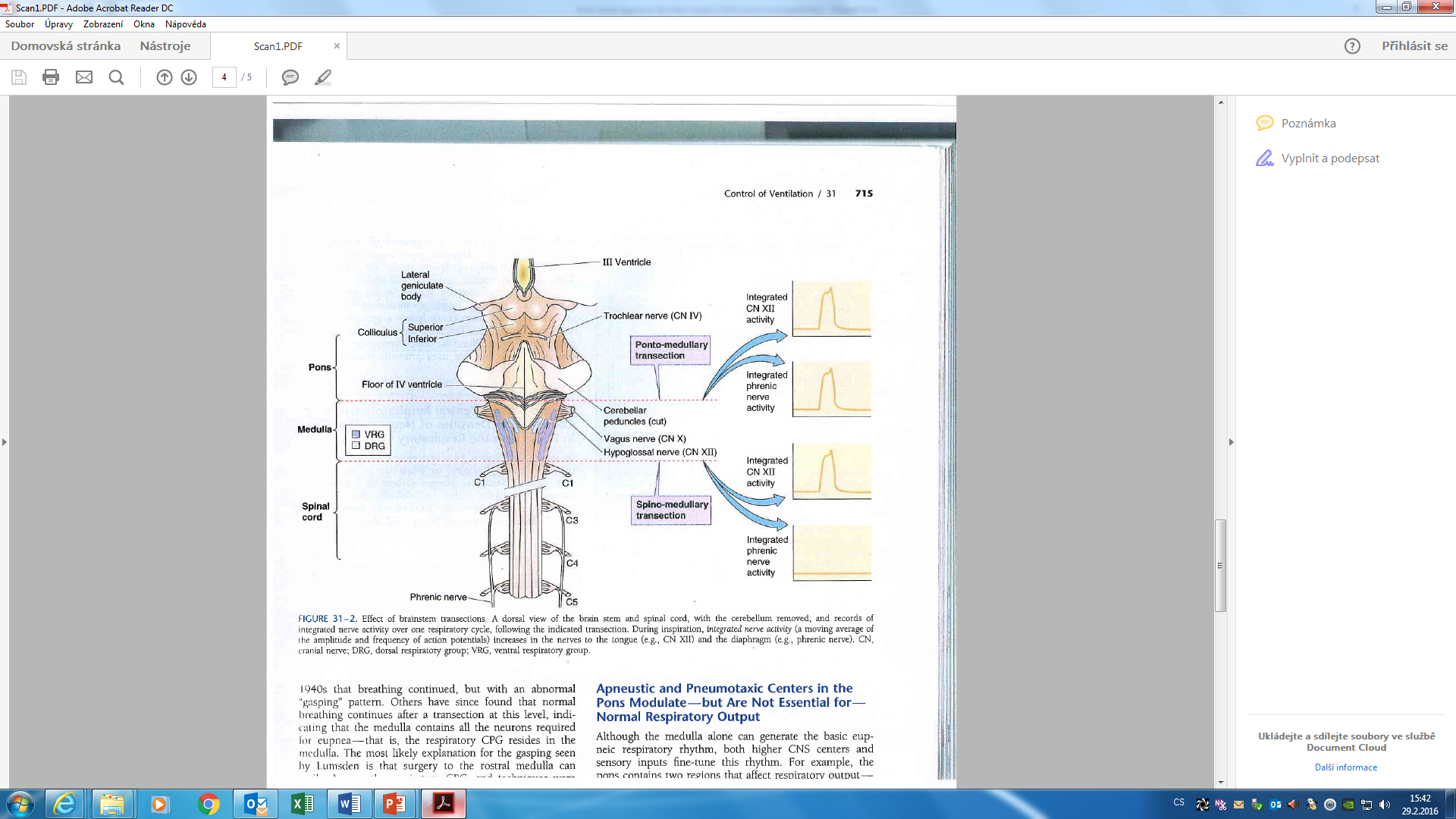 Boron, Boulpaep, Medical Physiology, 2003.
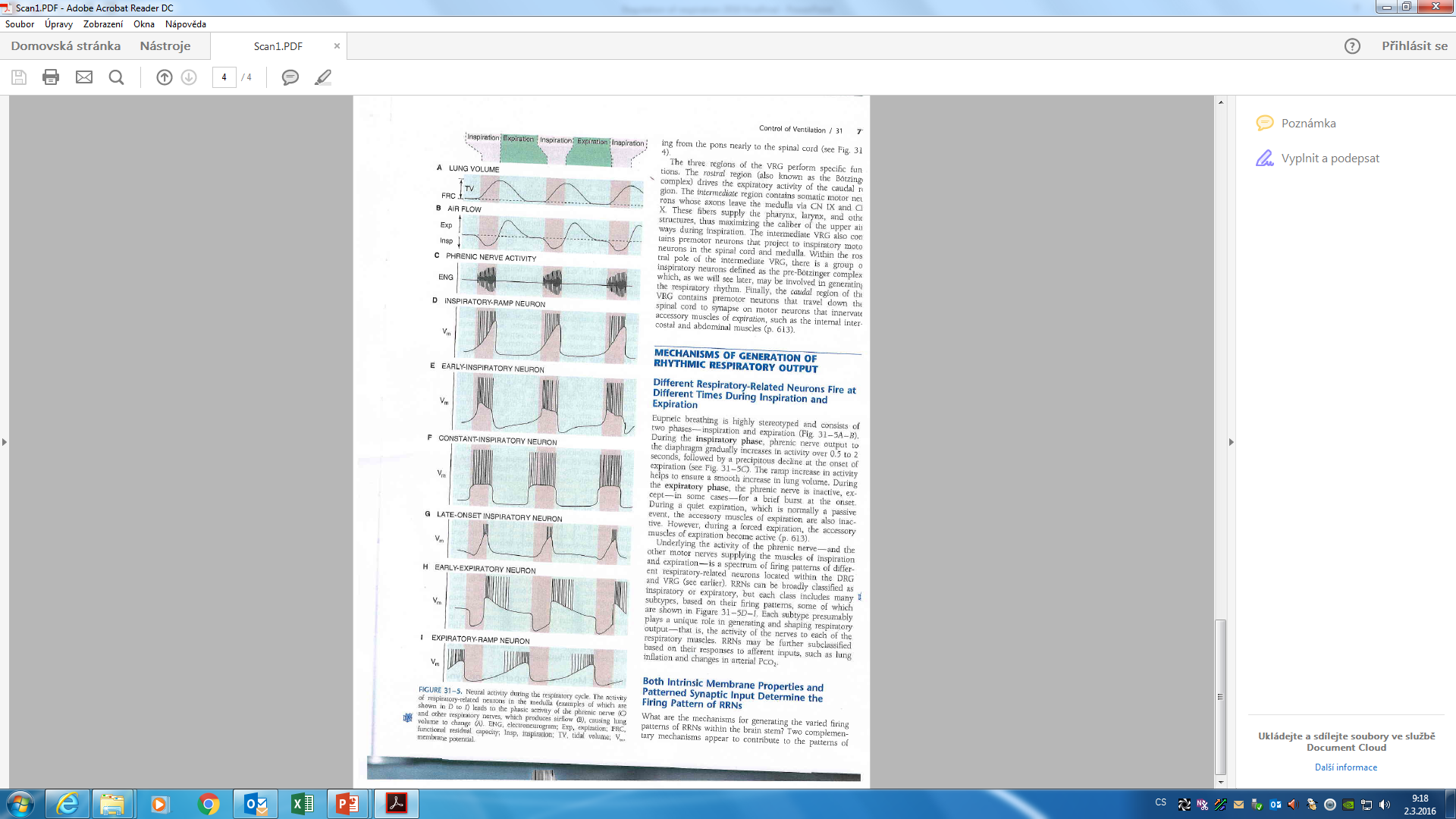 Boron, Boulpaep, Medical Physiology, 2003.
Breathing is an automatic process that takes place unconsciously. 
Automaticity of breathing comes from regular (rhythmic) activity of groups of neurons anatomically localized in the medulla and its vicinity. They can be divided into three main groups:
dorsal respiratory group – placed bilaterally on the dorsal side of the medulla oblongata, only inspiratory neurons, sending axons to motoneurons of inspiratory muscles (diaphragm, external intercostal muscles; their activation=inspiration, their relaxation=expiration; participates on inspiration at rest and forced inspiration 
ventral respiratory group - located on the ventrolateral part of the medulla oblongata, the upper part: neurons whose axons of motor neurons activate the main and auxiliary inspiratory muscles; the lower part: expiratory neurons which innervate expiratory muscles (internal intercostal muscles). Neurons in this group operate only during forced inspiration and forced expiration.
Pontine respiratory group - pneumotaxic center - dorsally placed on top of the pont, contributes to the frequency and depth of breathing; affects the activity of respiratory neurons in the medulla oblongata.
Chemical factors affecting the respiratory center:
Central chemoreceptors
on the front side of the medulla
sensitive only to increase of arterial pCO2 (by increasing H+ )

central chemoreceptor are stimulated by other types of acidosis (lactate acidosis, ketoacidosis)
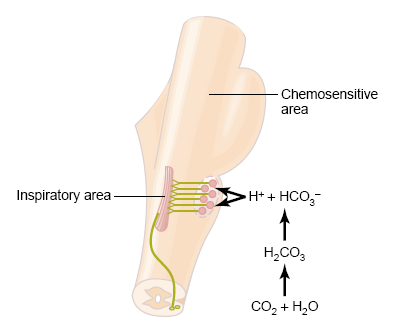 http://www.medicine.mcgill.ca/physio/resp-web/sect8.htm
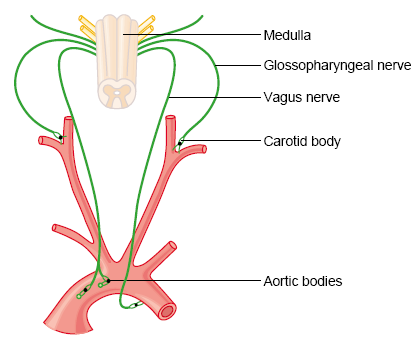 Peripheral chemoreceptors
– located in the aortic and carotid bodies
-primarily sensitive to decrease in arterial pO2, particularly to decrease of O2 under 10-13 kPa in the arterial blood.
They convey their sensory information to the medulla via the  vagus nerve and glossopharyngeal nerve.

Mechanism of action: Decreased  ATP production in mitochondria leads to depolarization of  receptors membrane and to excitation of chemoreceptor
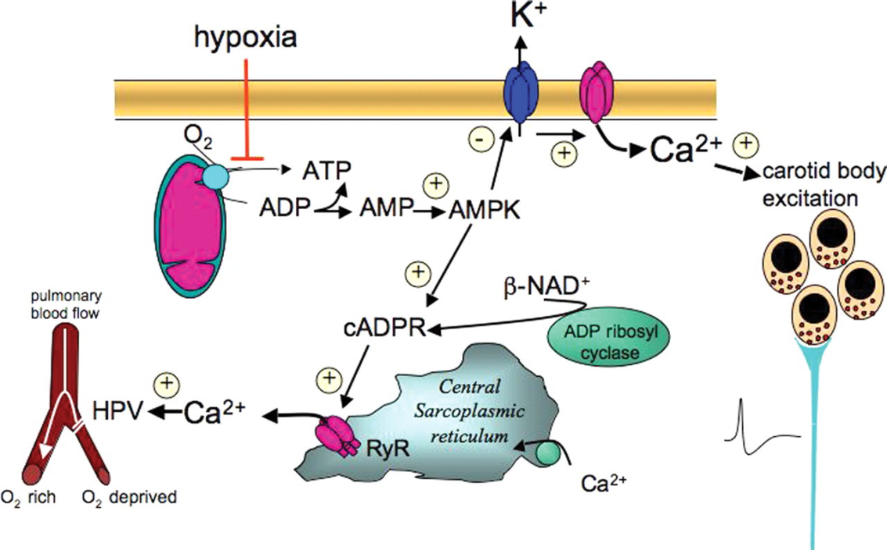 http://www.medicine.mcgill.ca/physio/resp-web/sect8.htm,
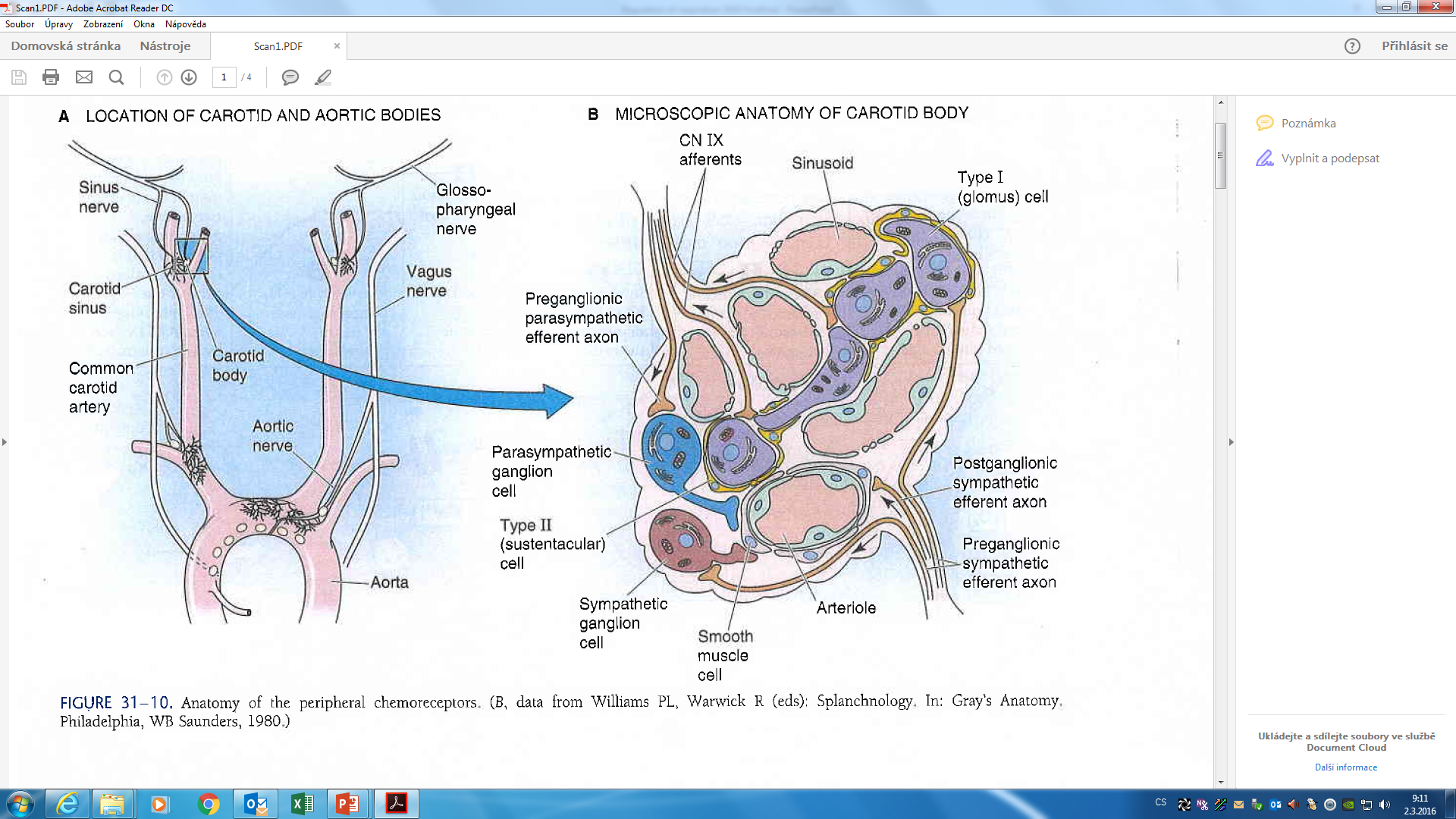 Boron, Boulpaep, Medical Physiology, 2003.
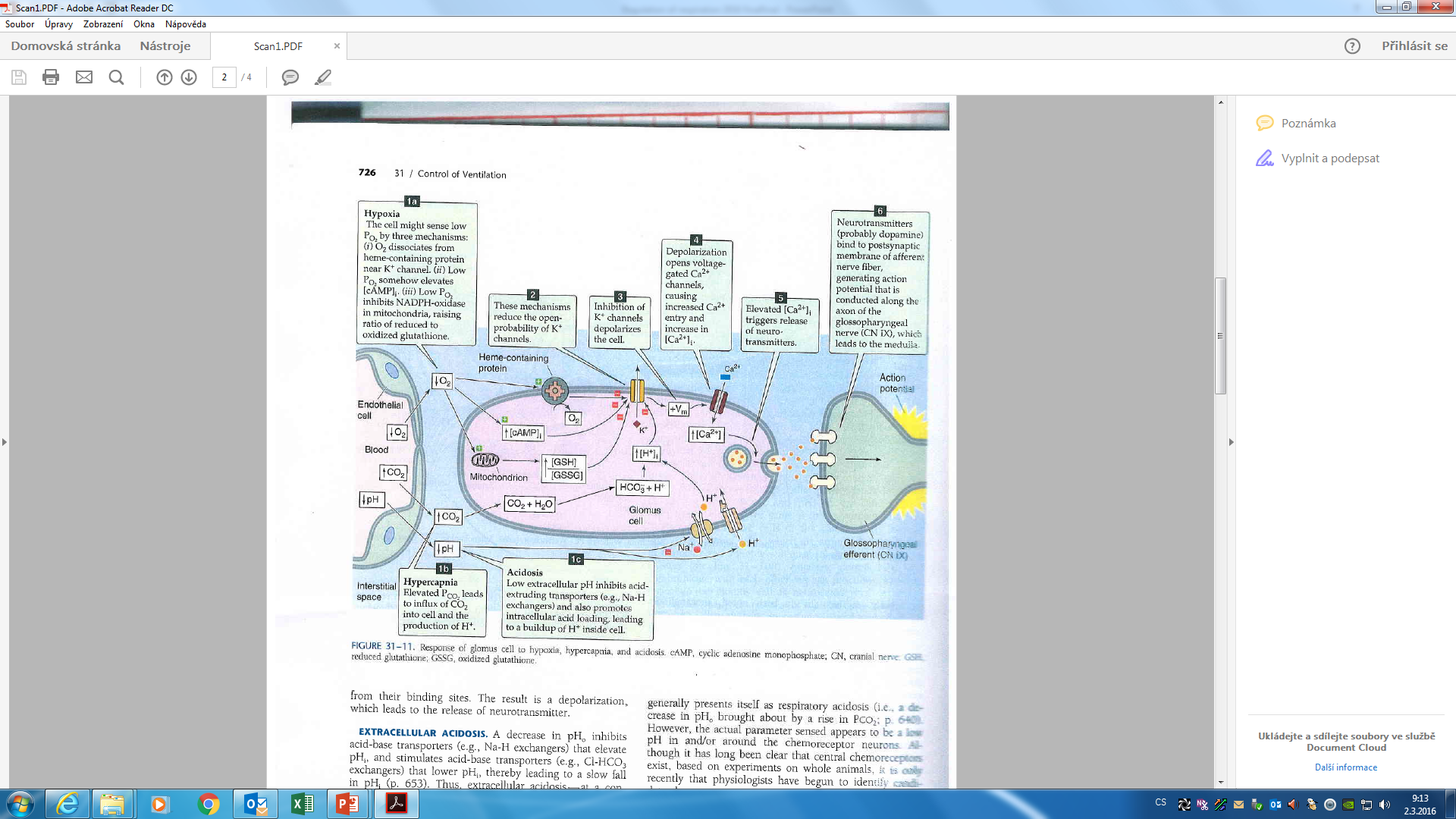 Boron, Boulpaep, Medical Physiology, 2003.
Modulation of respiratory output
Major parameters for feedback control – classical gases:pO2, pCO2, pH

In additin to these, the respiratory system receives input from two other major sources:
1. variety of stretch and chemical/irritant receptors  that monitor the size of airways and the presence of noxious agentsreceptors in respiratory systém
2. Higher CNS centers that modulate respiratory activity for the sake of nonrespiratory activities

Irritants receptors on mucose of  respiratory system – rapidly adapting
Stimulus:  agens - chemical substances (histamin, serotonin, prostaglandins, ammonia, cigarette smoke).
Respons: increase mucus secretion, constriction of larynx and brochus

C-fibre receptors (juxtacapillary=J receptors)– free nerve ending of n.vagus (unmyelinated axon) in intersticium of bronchus and alveolus;
Stimulus: Mechanical irritans (pulmonary hypertension, pulmonary oedema)+chemical 
Response: hypopnoe, rapid shallow breathing, bronchoconstriction, cough

Stretch receptors  slowly adapting (mechanoreceptors in tracheobronchial tree that detect the changes in lung volume by sensing the stretch receptors of the airway wall), inform to brain about the lung volume to optimize respiratory; its irritants triggered decrese activity of respiratory centre – Hering-Breuer´s  reflexes. (protecting the lungs from overinflation/deflation)
Baroreceptors – suppresses activity of  respiratory centre (only slight effect)

Irritants of proprioreceptors of muscles, tendons during active and pasive movements of limbs
Influenced activity of respiratory neurons  (increase minute ventilation during work load)



The Limbic system and affective states –  fear, horror, rage – can be associated with major and highly  characteristic changes of the respiratory pattern
 - descending pathways from the limbic structure of the forebrain may mediate these  emotional effects on breathing


Various behaviors
Playing on musical wind instruments
strong pain
Tractus corticospinalis =cortex – activated RC during work load
temperature